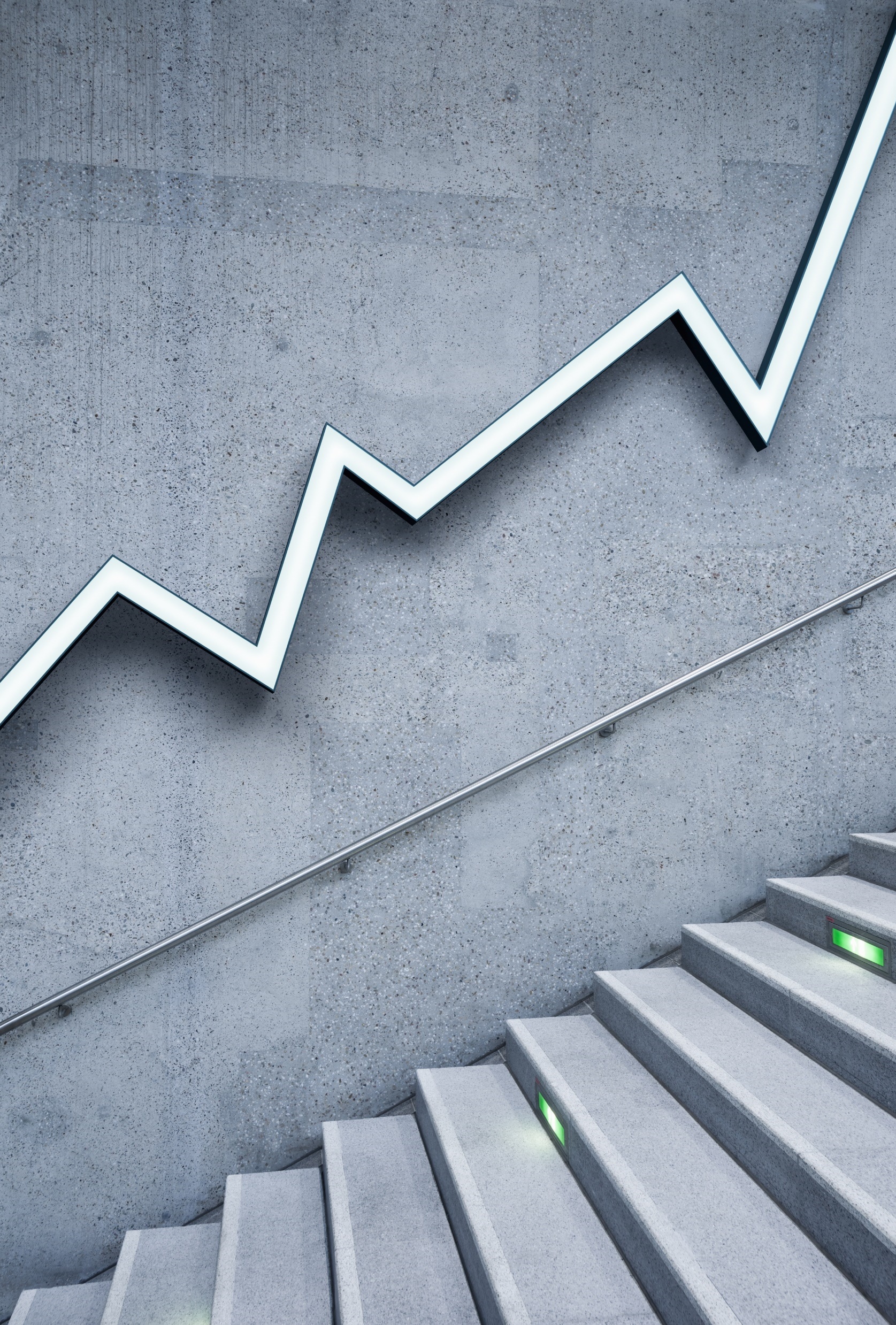 Tunteet, psyykkinen hyvinvointi ja mielenterveys (PS4)
Tavoitteet
· tutustuu tunteita ja mielenterveyttä koskevaan tutkimukseen ja ymmärtää, miten näitä aiheita voidaan tutkia, ja osaa arvioida tutkimuksia kriittisesti
· osaa kuvata, miten emootiot syntyvät biologisten ja kognitiivisten tekijöiden vuorovaikutuksessa, ja pohtia niiden kulttuurisidonnaisuutta
· osaa eritellä tunteiden merkitystä vuorovaikutukselle ja hyvinvoinnille
· tuntee psyykkiseen hyvinvointiin vaikuttavia tekijöitä ja psyykkisen tasapainon ylläpitämisen keinoja
· osaa tarkastella omaa psyykkistä hyvinvointiaan psykologisen tiedon valossa ja saa perusteita tehdä omaa hyvinvointiaan tukevia ratkaisuja
· ymmärtää mielenterveyteen vaikuttavia psykologisia, biologisia, sosiaalisia ja kulttuurisia tekijöitä
· tunnistaa yleisimmät mielenterveyden häiriöt ja ongelmat sekä ymmärtää mielenterveyden ja sen ongelmien määrittelyn haasteellisuuden
· syventyy vähintään yhden mielenterveyden häiriön syihin, oireisiin ja hoitoon.
1.6.2020
Keskeiset sisällöt
· tunteiden muodostuminen ja vähintään yhden tunteen biologinen perusta
· tunteet psykologisen tutkimuksen kohteena
· tunteiden universaalisuus ja kulttuurisidonnaisuus
· tunteiden merkitys itseymmärryksen välineenä
· psyykkinen hyvinvointi ja psyykkisen tasapainon ylläpitäminen
· uni ja nukkuminen hyvinvoinnin osatekijöinä
· stressi, kriisit ja niistä selviytymisen keinot
· keskeiset mielenterveyden ongelmat ja niiden hoito
· mielenterveyden ongelmien syntyä selittäviä tekijöitä
· sosiaalisen ympäristön merkitys yksilön hyvinvoinnille
1.6.2020
Skeema 4 sisältö plus alustava aikataulu
Tunteet opastavat ihmistä
Tunteet, motiivit ja tiedonkäsittely vaikuttavat hyvinvointiin
Fyysiset ja sosiaaliset tekijät vaikuttavat hyvinvointiin
Mielenterveys on psyykkistä tasapainoilua
Mielenterveyden häiriöitä voidaan hoitaa

Kuusi viikkoa, n. yksi aihe per viikko
Arvionnista ja käytänteistä plus jakson viimeiset viikot
Päättöviikolla koe: yksi essee 30 pistettä, lyhyitä kysymyksiä 20 p. 
‘Matkan varrella’ yksi testi, ope ehdottaa päivämääriä, saatte valita milloin teette - 10 p, lyhyitä kysymyksiä, monivalinta, yhdistämistehtäviä tms. abitti
Osaan V esitelmä tai lyhyt tutkielma, purku palautustunnilla (tai mahdollisesti oppimispäiväkirja) - hyväksytty/hylätty TAI 5 pistettä (voi jättää yhden lyhyen tehtävän vastaamatta kokeessa)
Maksimi siis 60 pistettä.
1.6.2020
Muuta
Pedanetissä muistiinpanot
Oppimisen kannalta jotain mitä Larin olisi hyvä tietää. :)